Wordsourcing
Erin McKean
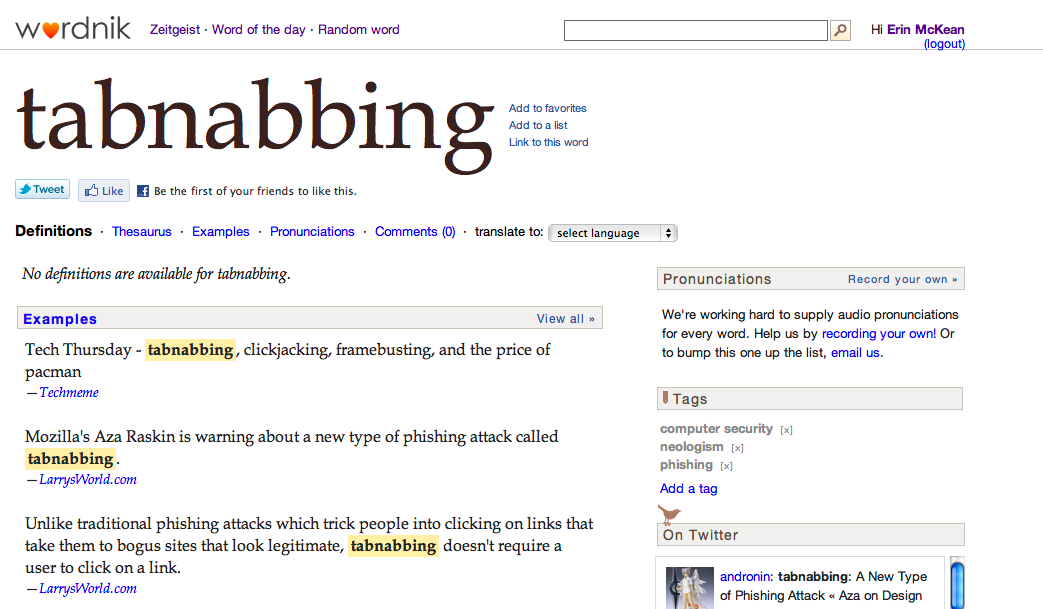 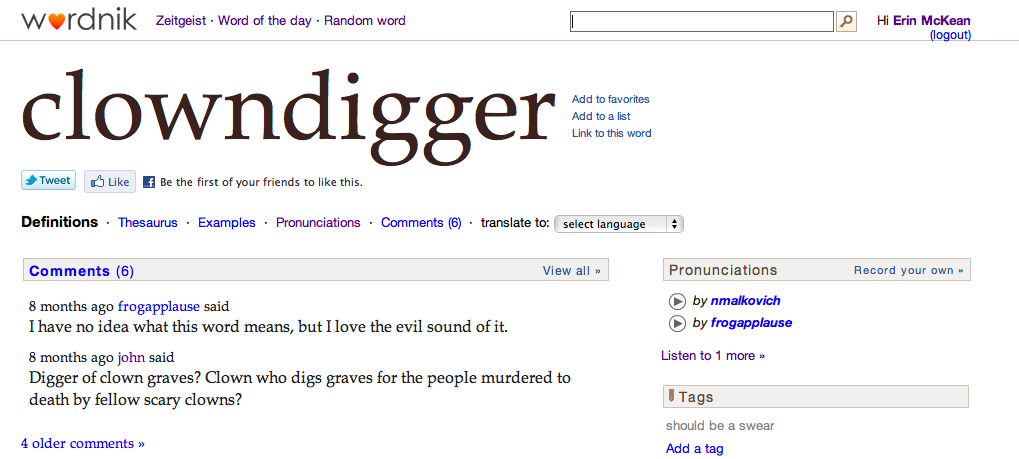 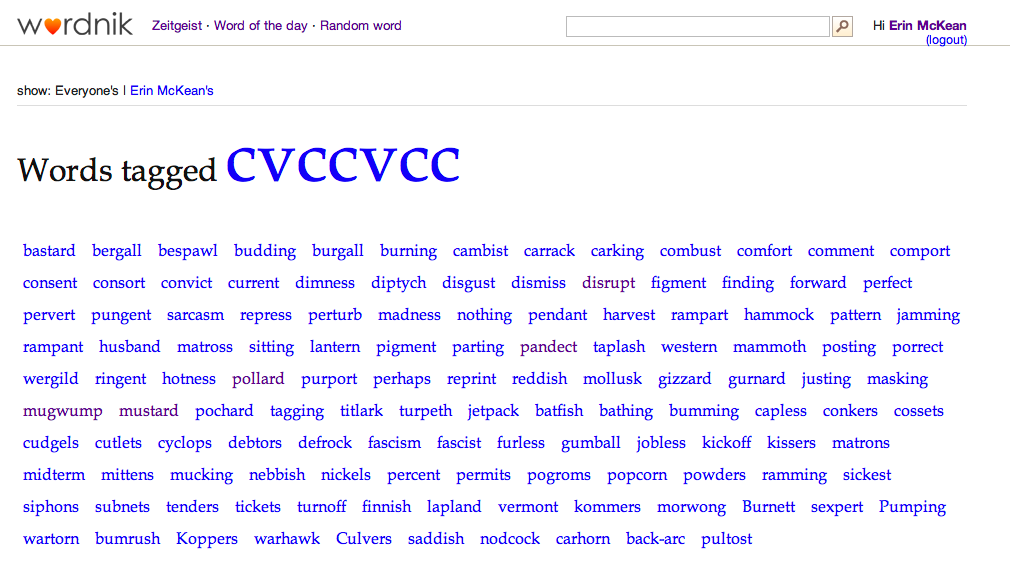 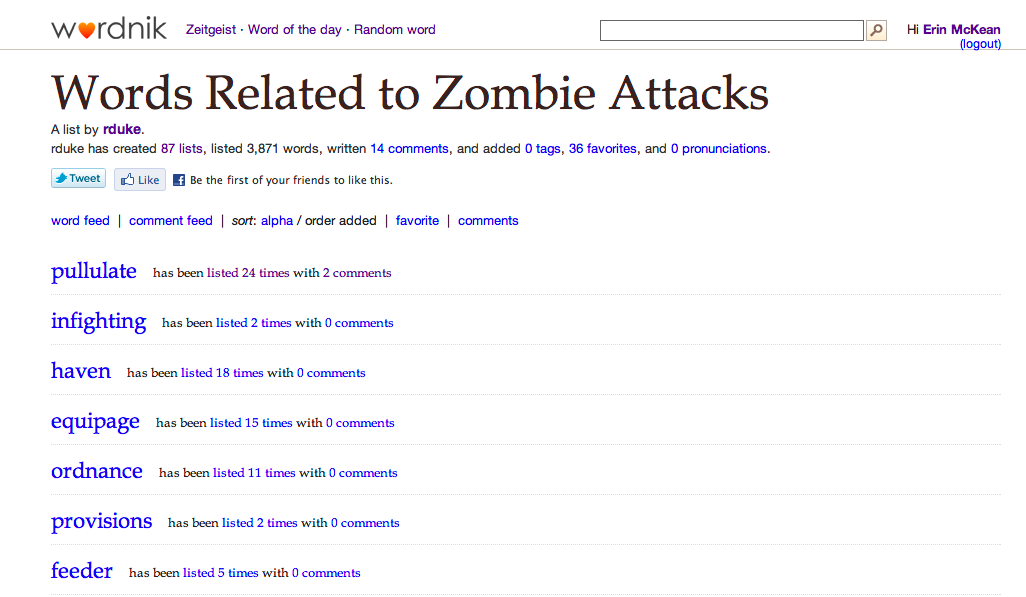 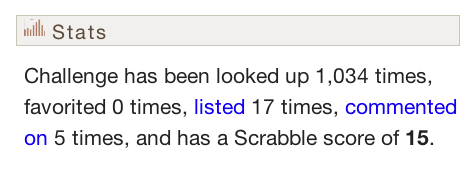 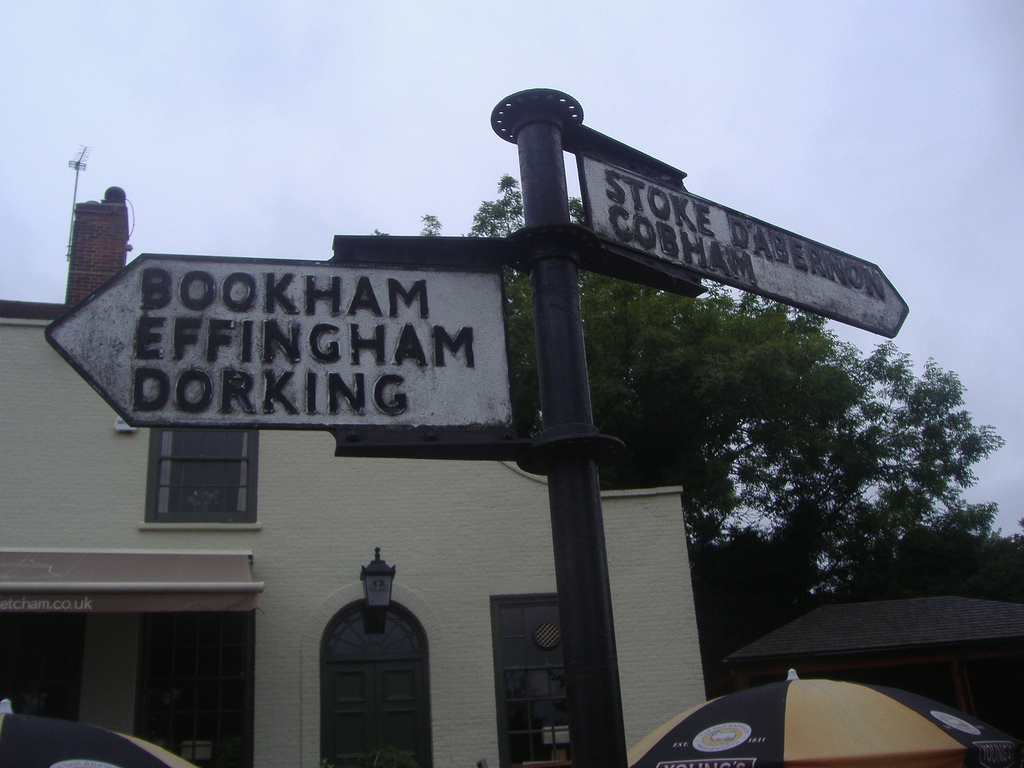 Flickr: CC BY-2.0: Satguru.
erin@wordnik.com
www.wordnik.com/developers